Муниципальное автономное дошкольное образовательное учреждение
 детский сад №4 «Родничок»



Тема: «День Земли»





 Альбина Ф.Ш. 
учитель-логопед
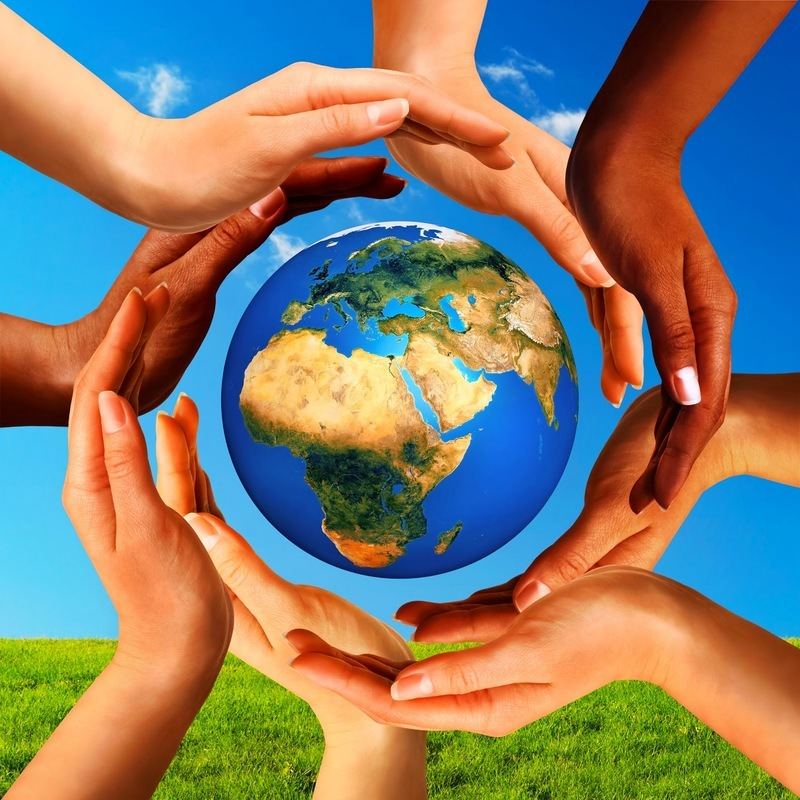 Земля – наш дом
Земля – единственная из известных пока науке планет, на которой существует жизнь. Она отличается мягкими температурами, в ее атмосфере содержатся газы и вода, идеально подходящие для жизни растений и животных.
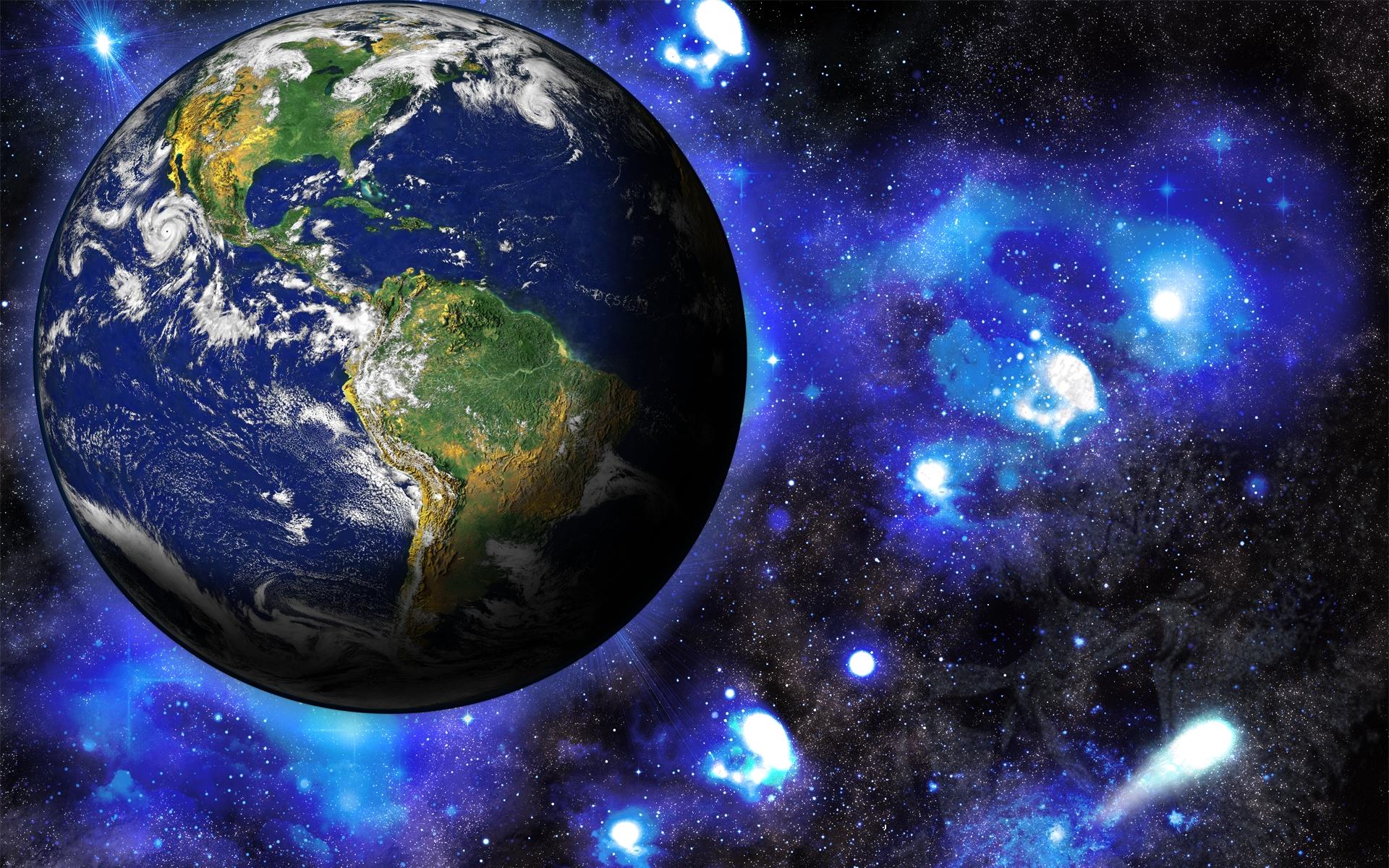 Океаны
Океаны представляют собой  огромные массы воды, находящиеся в постоянном движении и имеющие иногда несколько километров в глубину. Океанов 4: Тихий, Атлантический, Индийский, Северный Ледовитый.
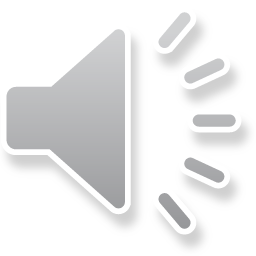 Реки
На нашей планете тысячи и тысячи рек и речушек. Одни быстрые, бурные, другие спокойные, неторопливые. Но все они стремятся к морю. Одни реки зарождаются высоко в горах, другие из родников на равнинах.
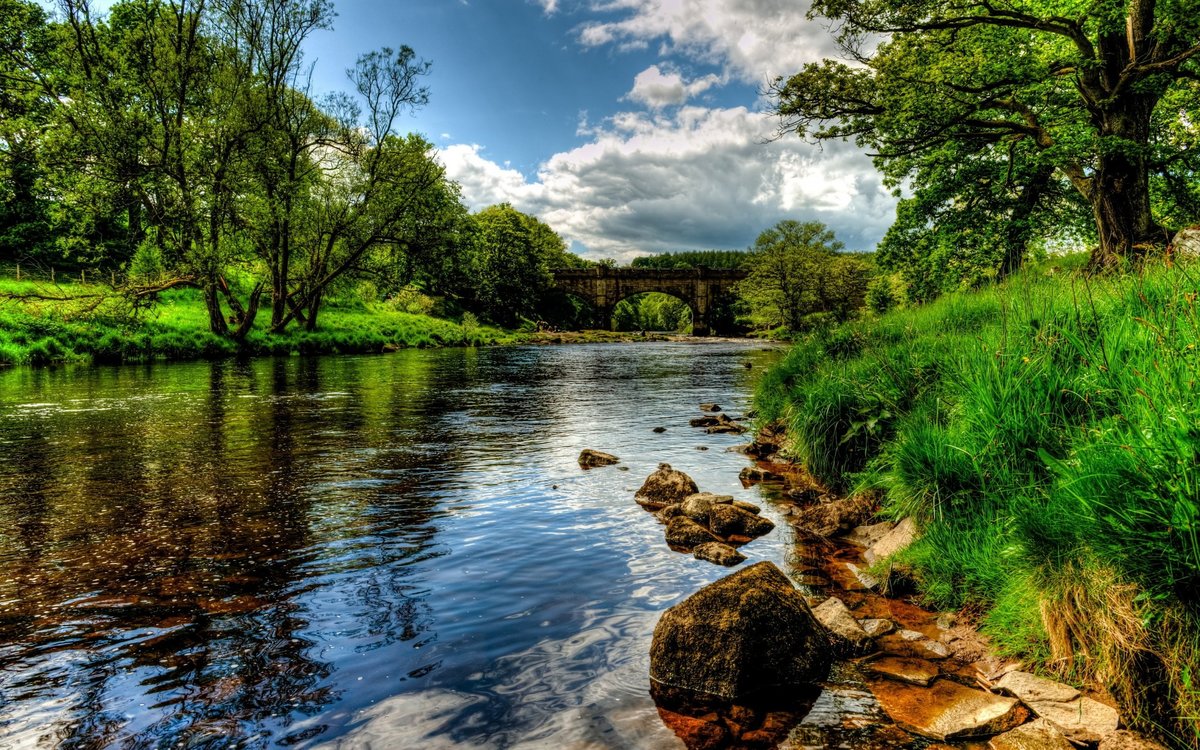 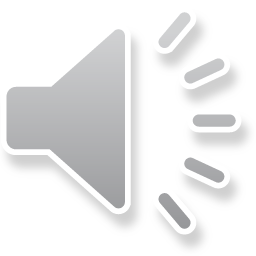 Озера
Озеро – это впадина на земле, заполненная водой. Есть озера естественные, а есть искусственные, то есть созданные людьми.
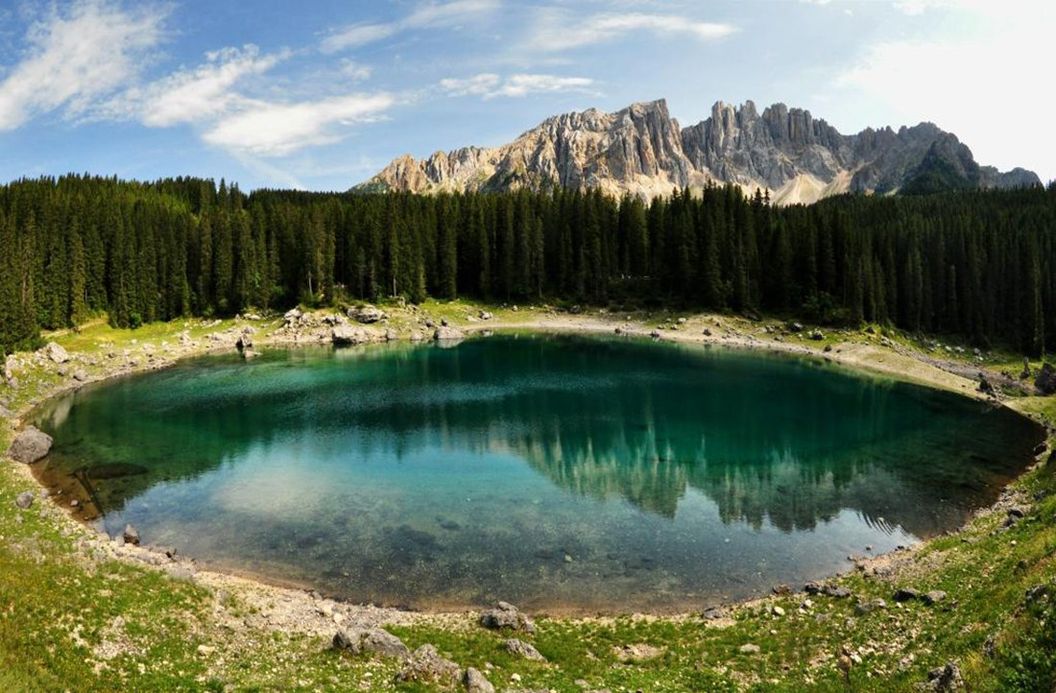 Леса
Деревья обеспечивают пищу и кров животным и помогают сохранить воздух чистым.
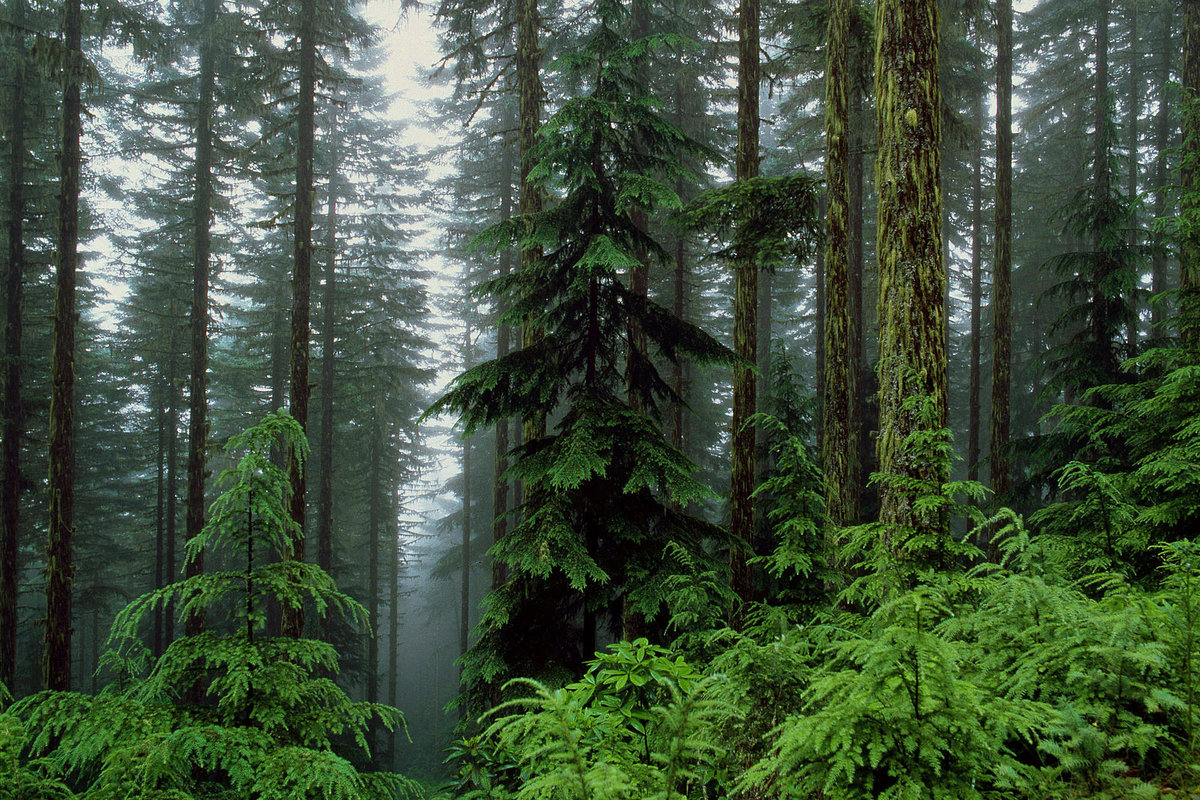 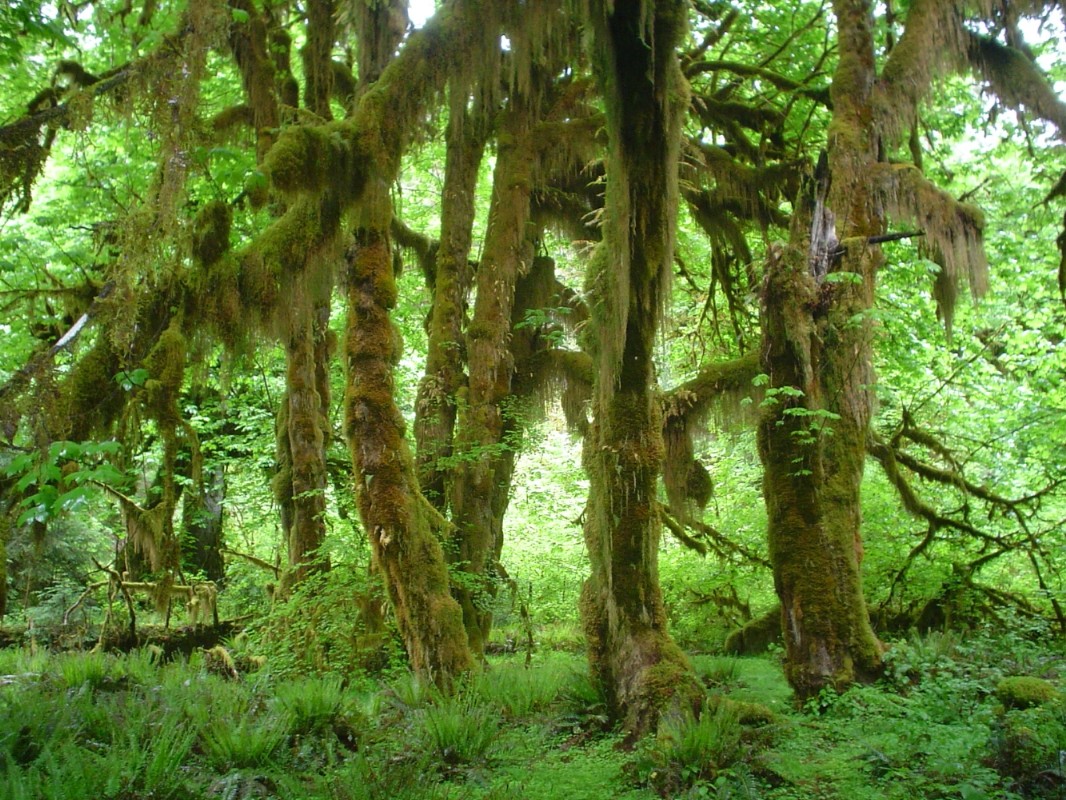 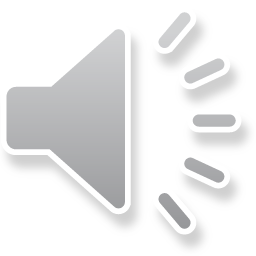 Горы
Горы – каменная одежда Земли. На вершинах некоторых гор настолько холодно, что их снежные шапки никогда не тают.
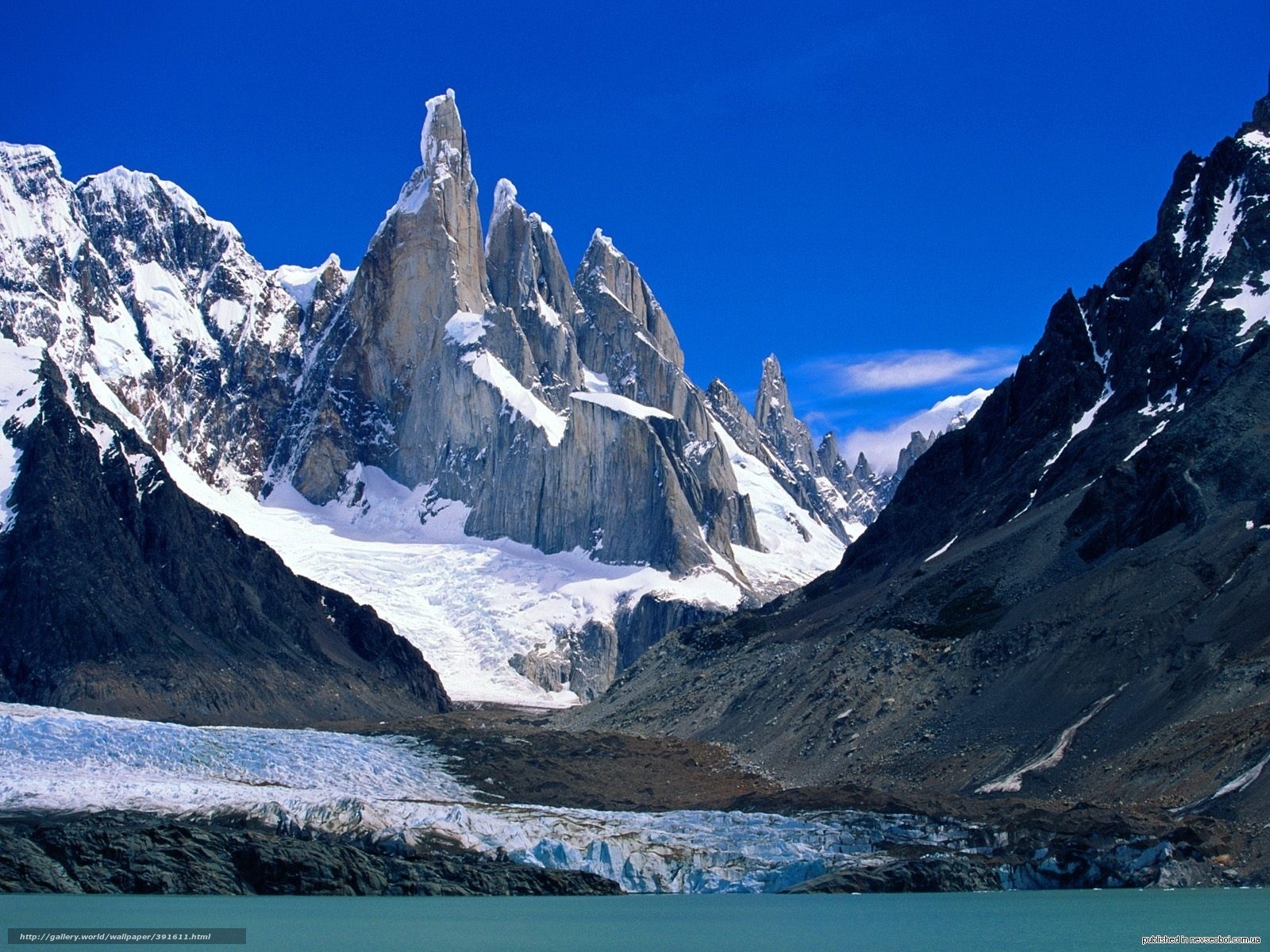 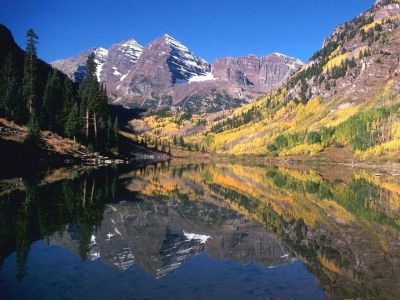 Пустыни
Значительные площади земного шара занимают пустыни. Там почти не бывает дождей, поэтому растений и животных очень мало. Ветер сдувает песок  в огромные холмы, которые называются  барханы.
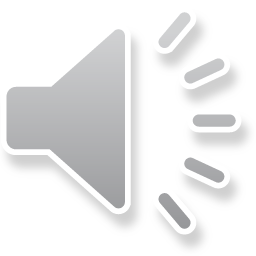 Водопады
На Земле очень много красивых мест. Ниагарский водопад посещают миллионы туристов в год.
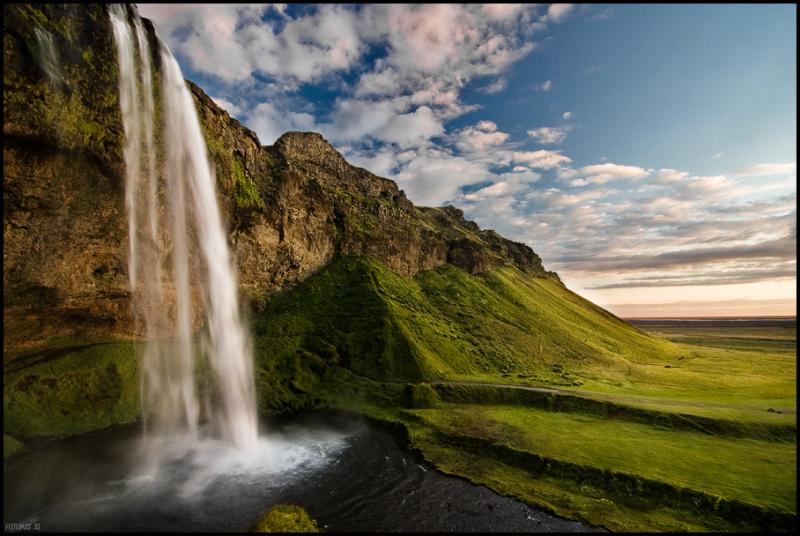 Лесовичок
Где   живет  Лесовичок? Почему ты так думаешь? (Слово лесовичок произошло от слова ЛЕС).
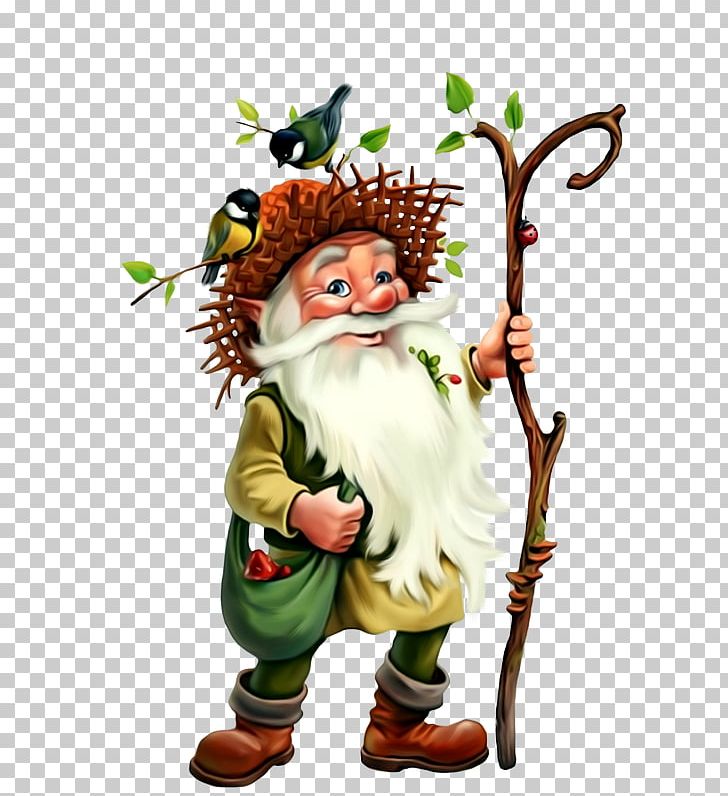 «Знаю лес и лес люблю.
В гости вас к себе зову.
Всё  в лесу мне интересно.
Каждый куст и каждый пень.
Я весёлый старичок,
Старичок – Лесовичок».
1. Составь предложения по картинкам.
«Правила поведения в лесу».
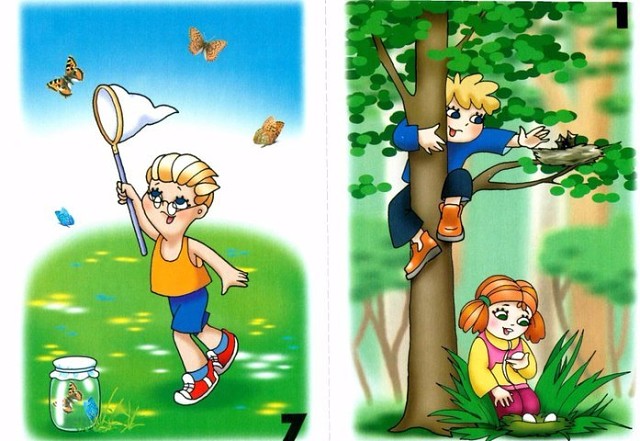 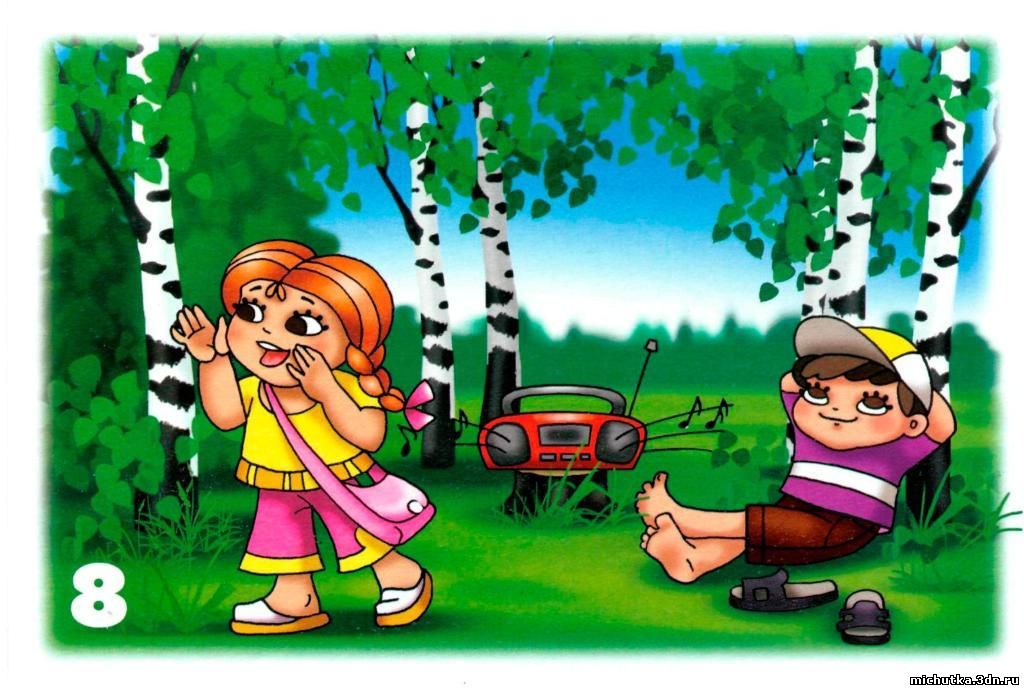 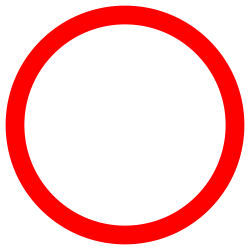 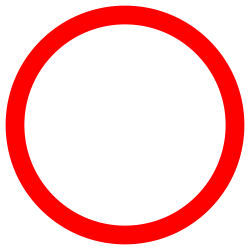 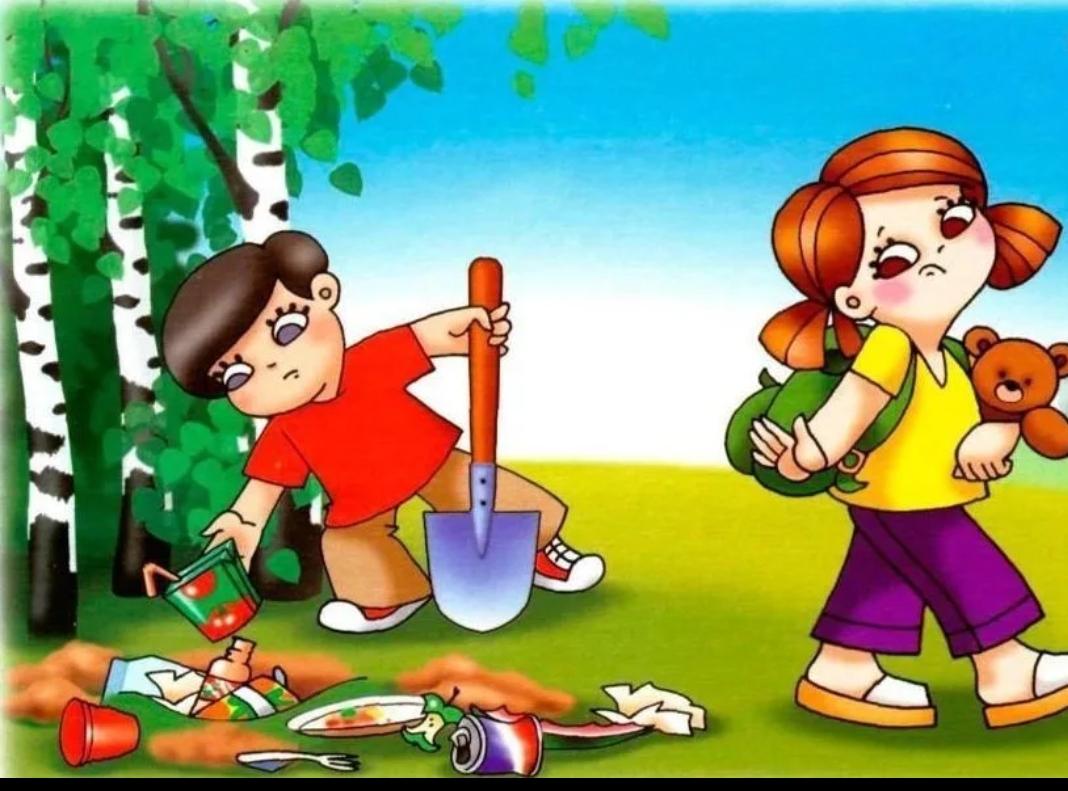 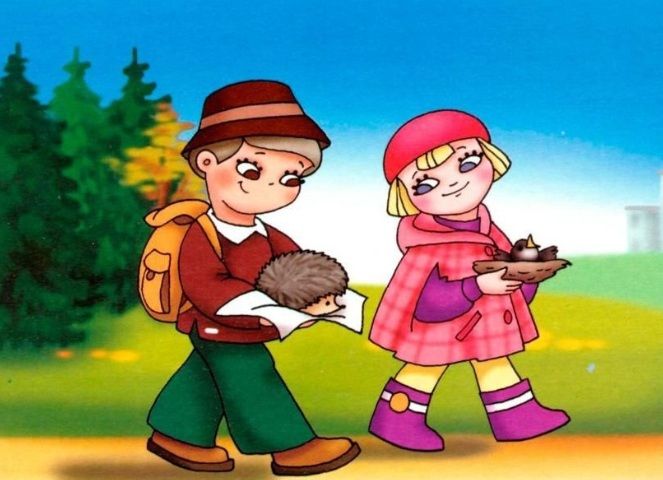 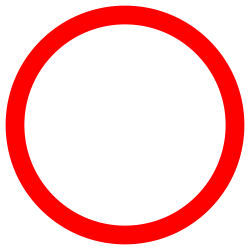 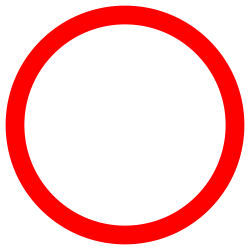 1. Составь предложения по картинкам.
«Правила поведения в лесу».
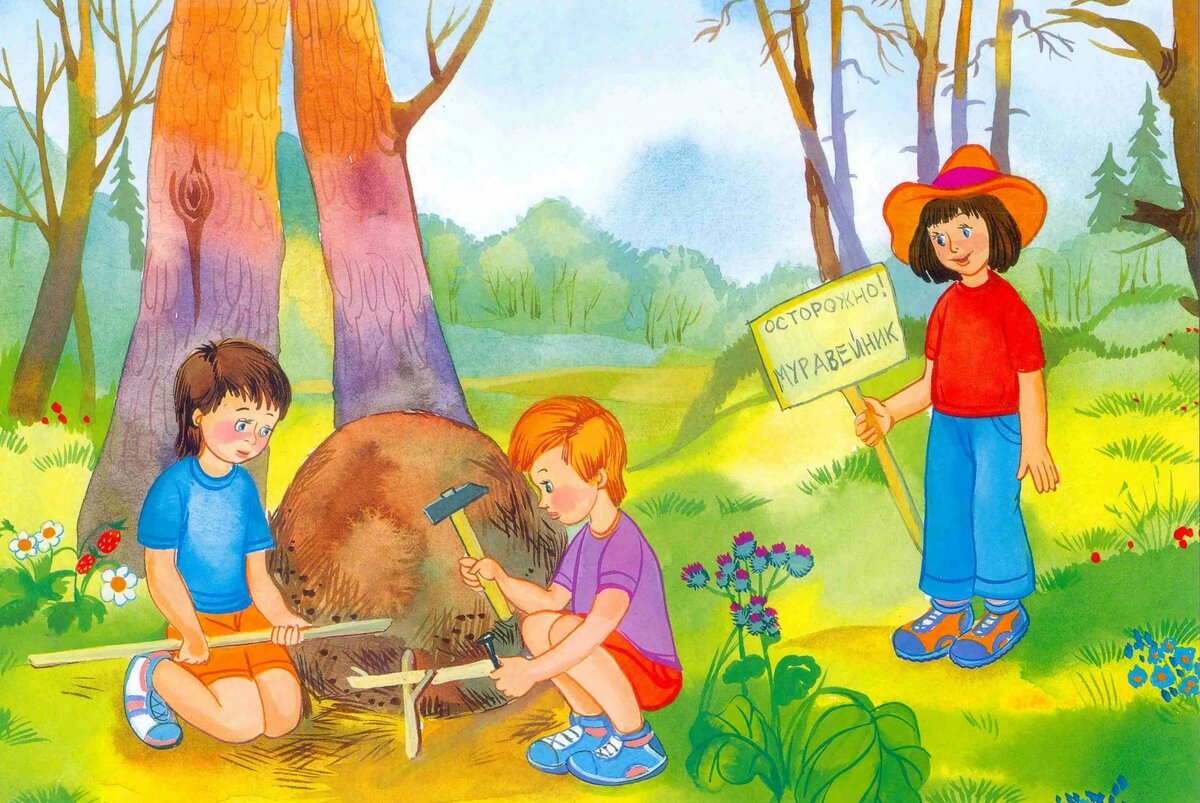 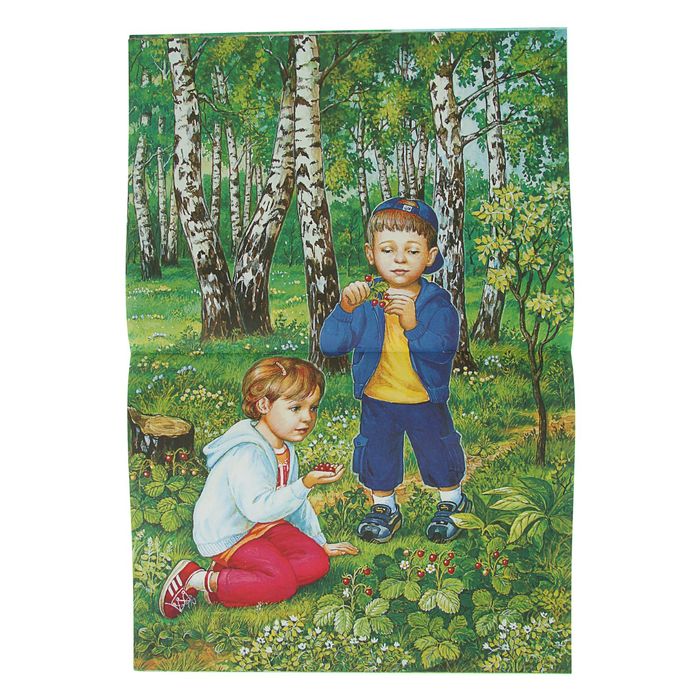 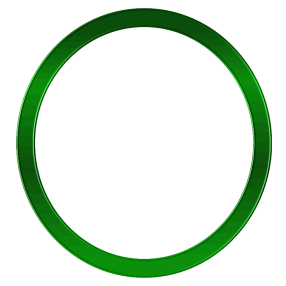 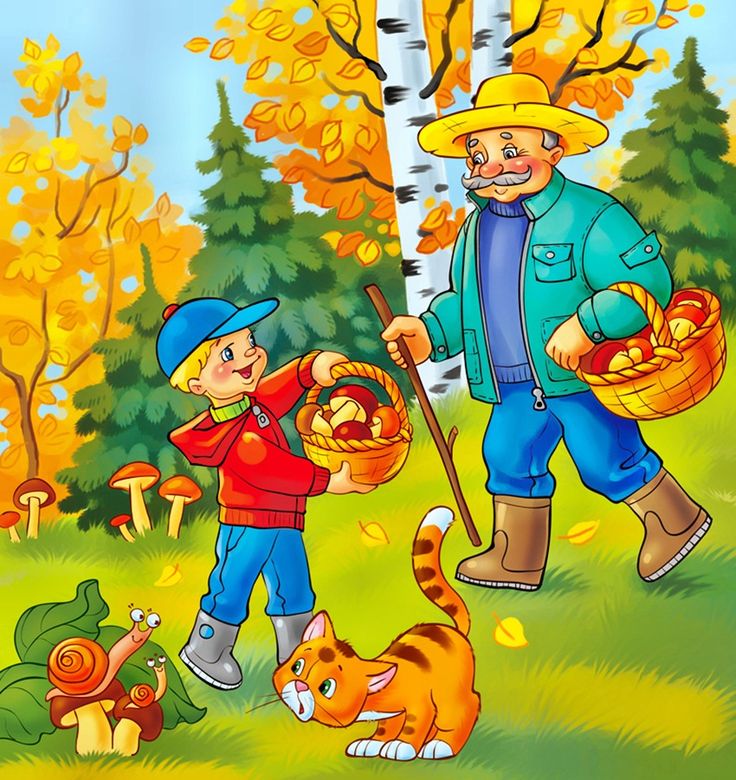 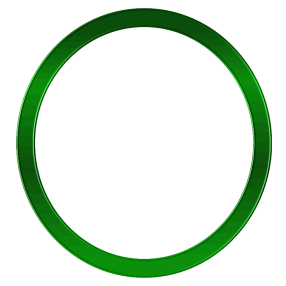 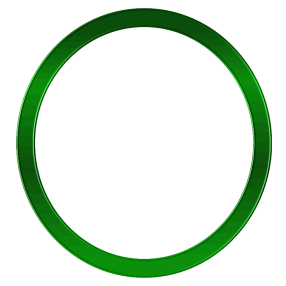 2. Какие растения растут в лесу?
Игра «Один – много»
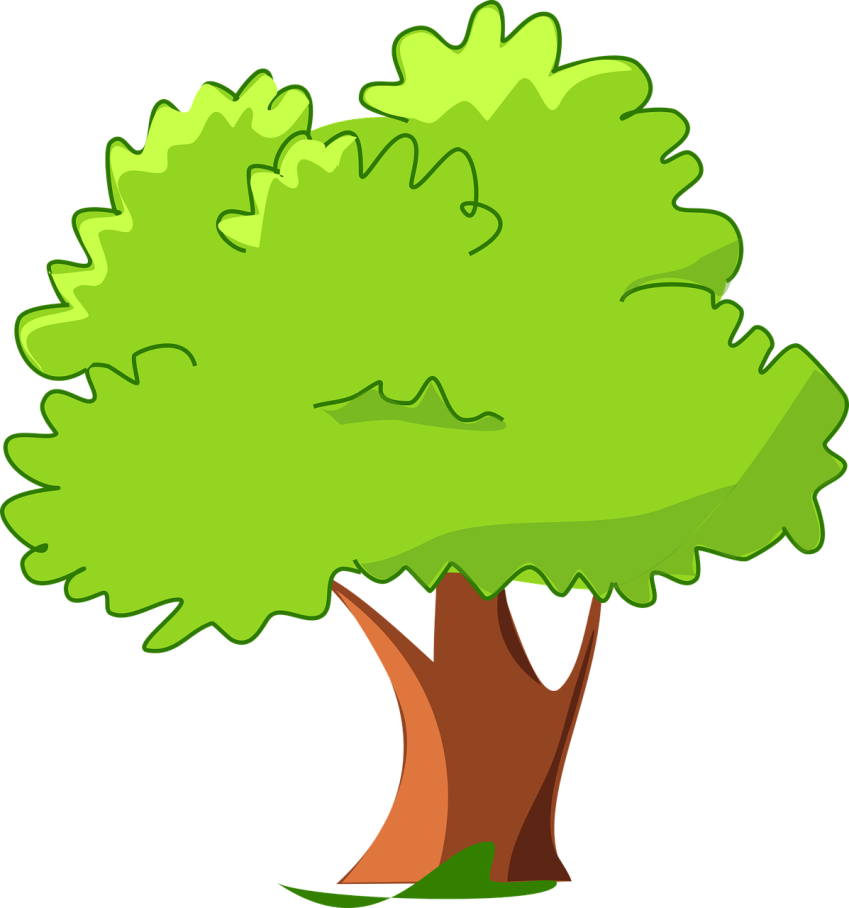 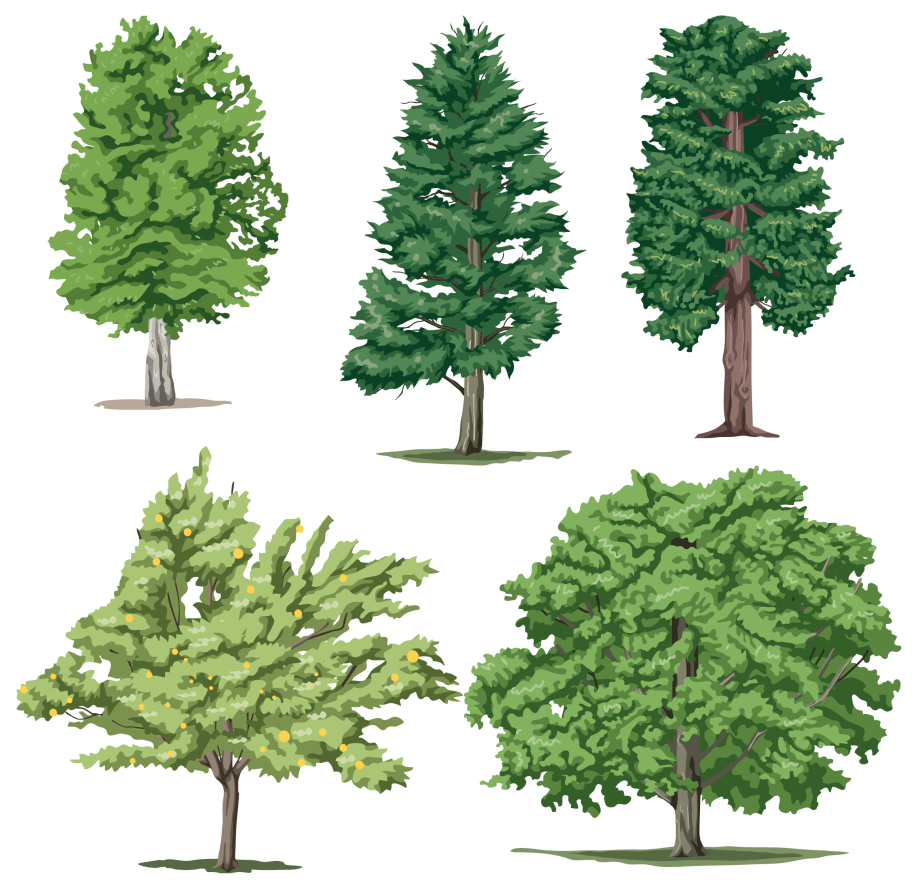 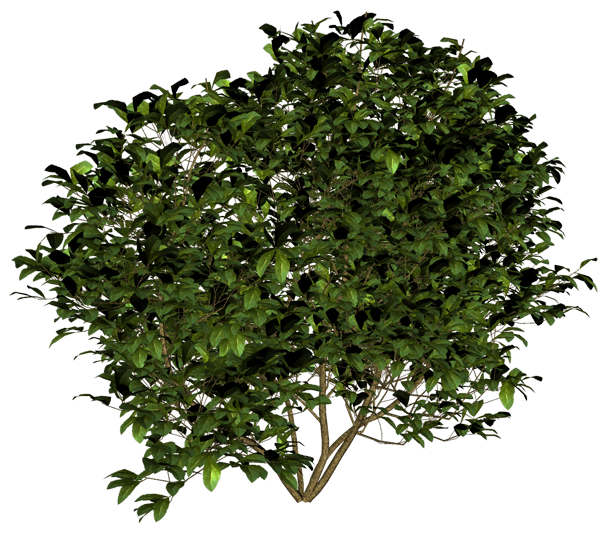 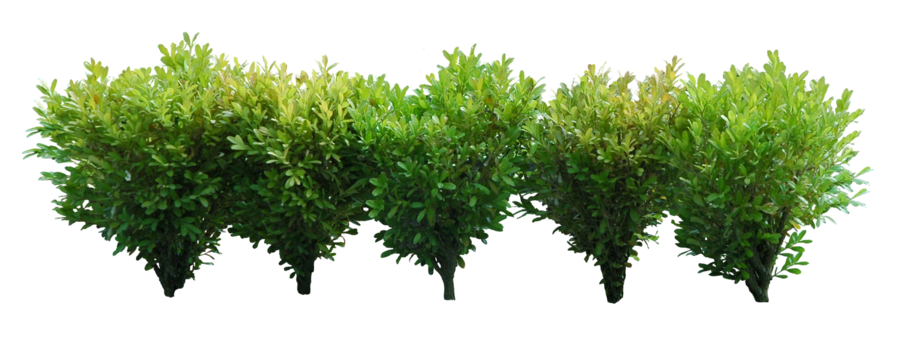 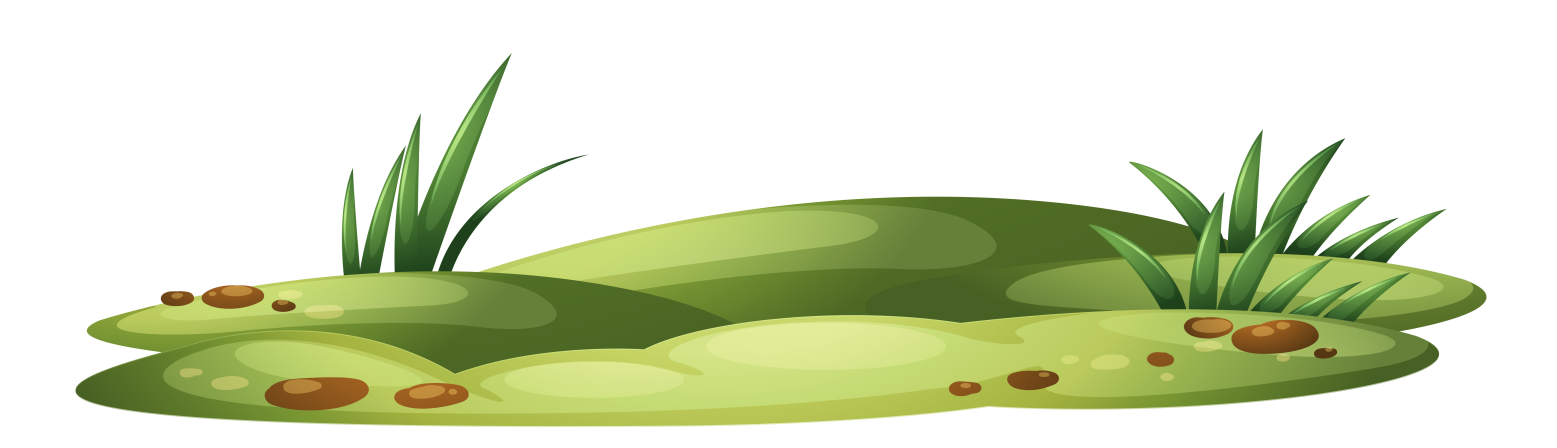 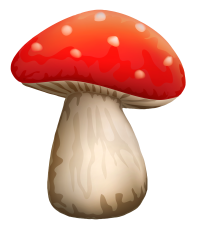 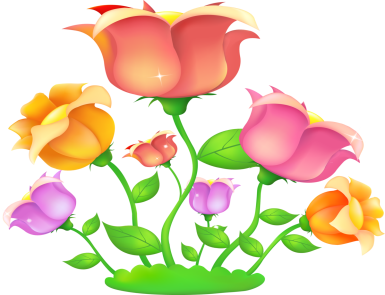 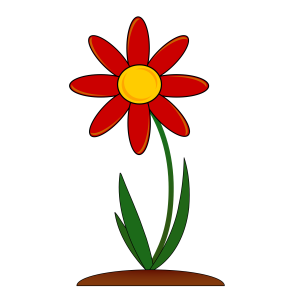 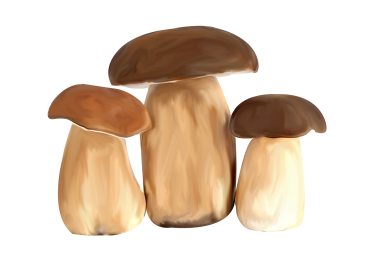 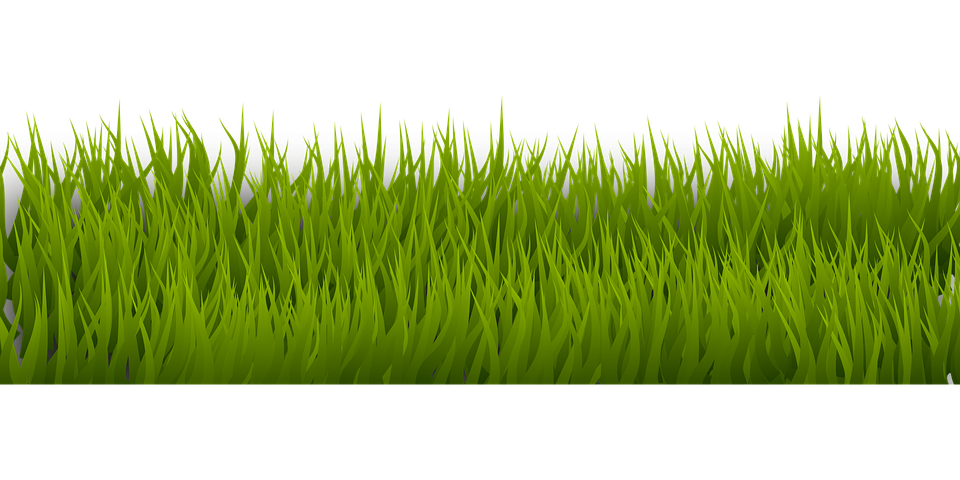 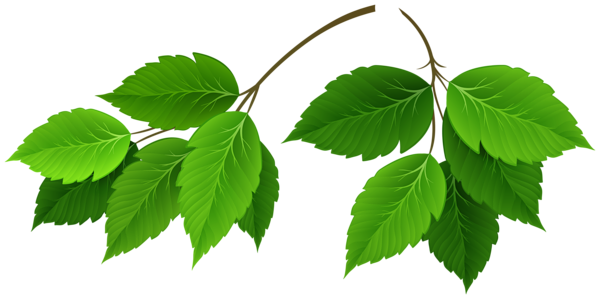 Пальчиковая игра «Заячьи прятки»
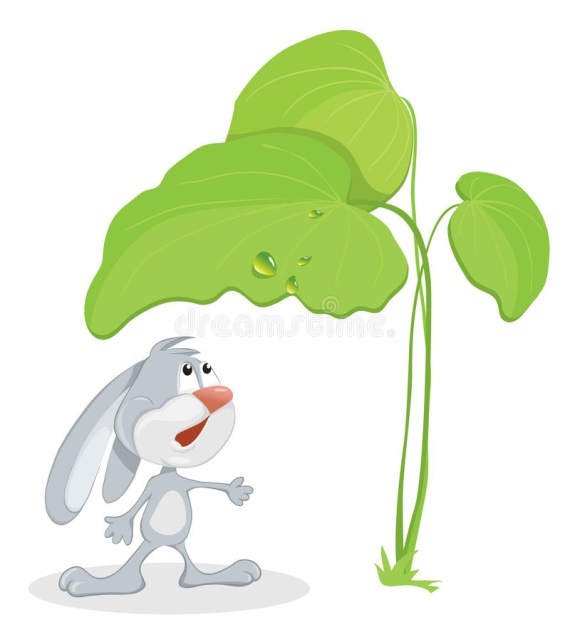 Первый зайчик под листочком,
А второй забрался в бочку.
Третий заинька косой
Сидит тихо за сосной.
На пеньке сидит четвертый.
Пятый на бревно залез,
С бревна спрыгнул и исчез.
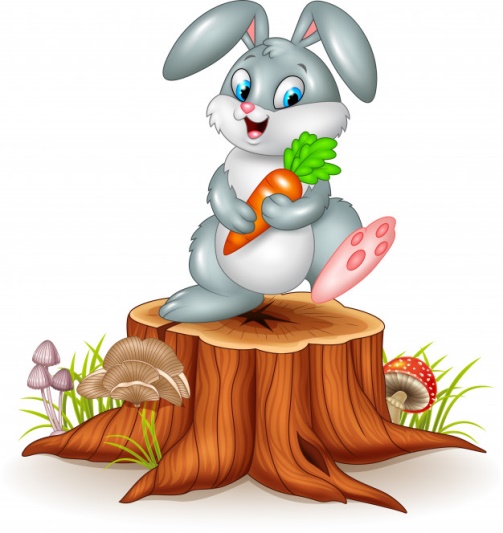 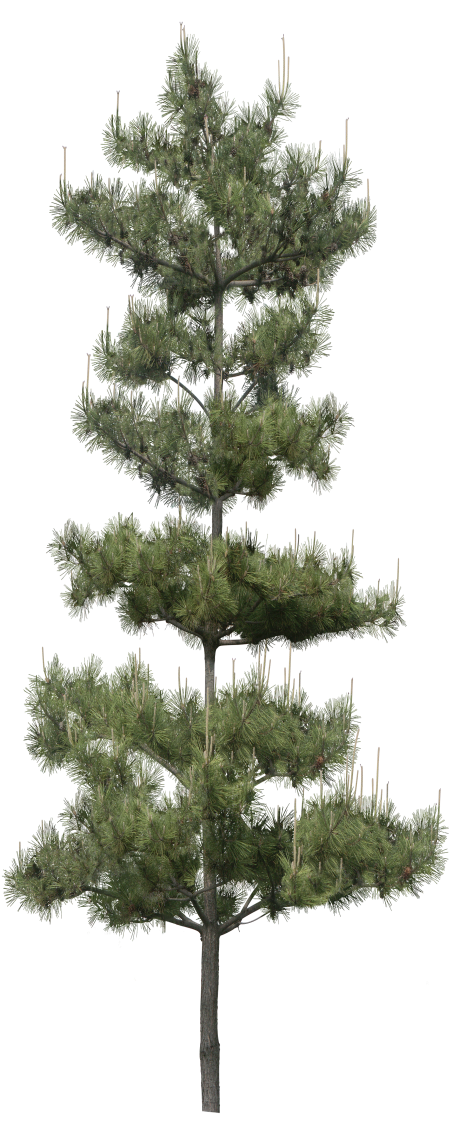 Дети, загибая пальцы на руке, рассказывают, где спрятались зайчата.
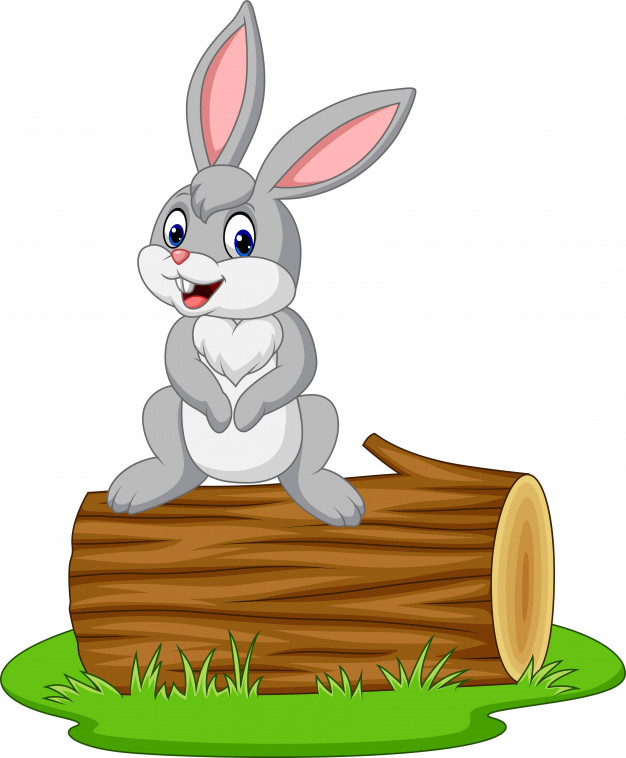 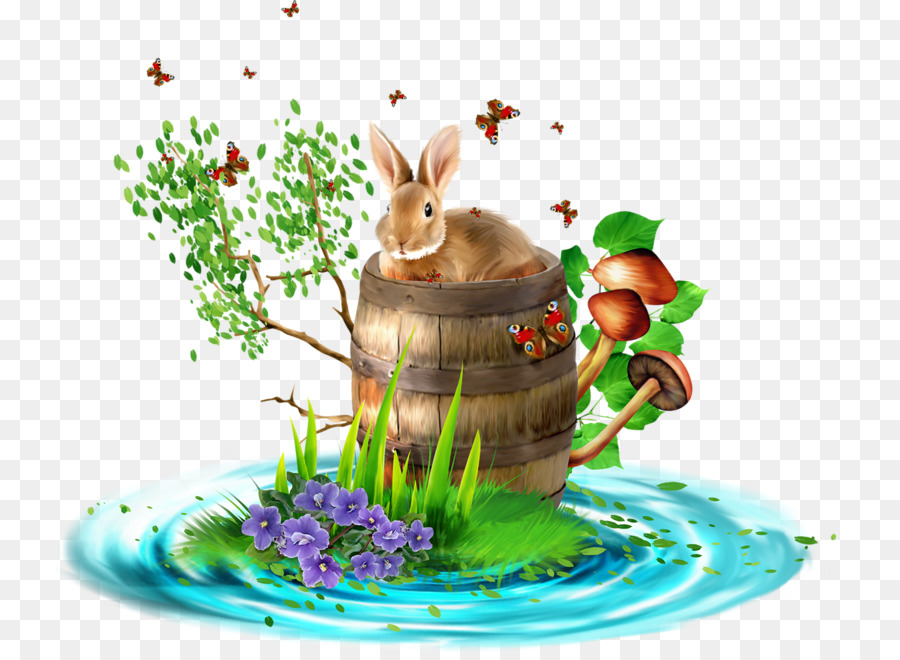 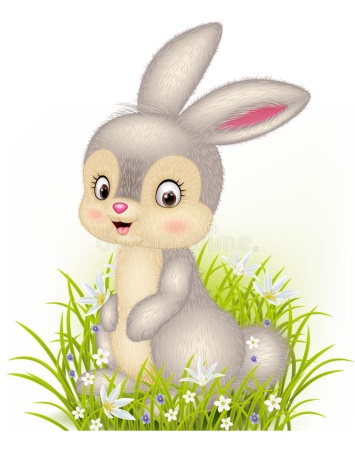 2. Какие животные и  птицы  обитают  в лесу?
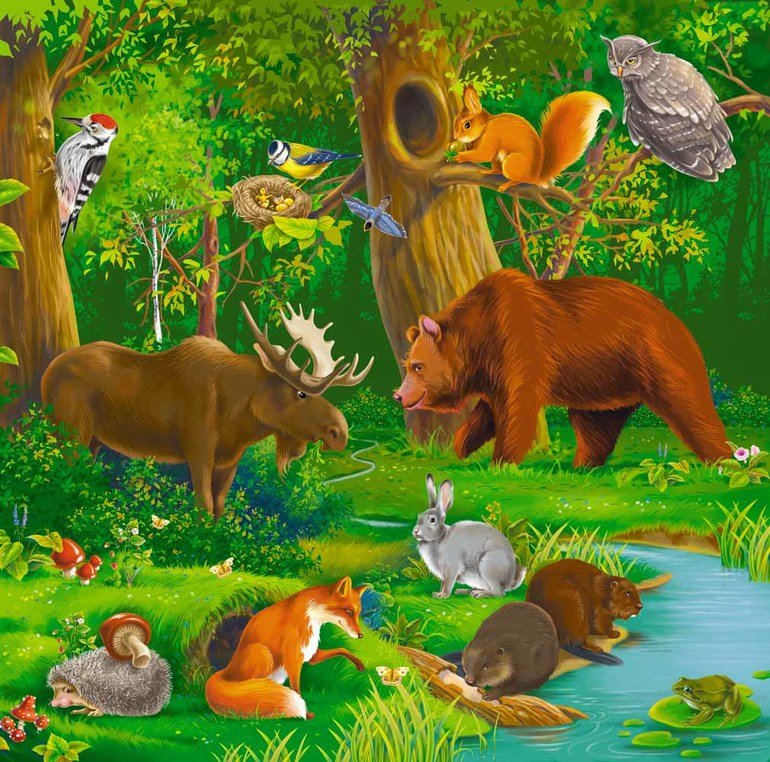 «Один – много»
Заяц – зайцы
Лиса – лисы
Еж – ежи
Медведь – медведи
Белка – белки
Лось – лоси
Бобр – бобры
Белка – белки
Сова – совы
Дятел – дятлы
2. Какие животные и  птицы  обитают  в лесу?
«Какой?»

Заяц – белый заяц, серый заяц, трусливый заяц, быстрый заяц, пушистый заяц, маленький заяц.
Лиса – ….    Еж – ….    Медведь – ….   Белка – ….     Лось – ….
Бобр – ….    Белка – ….
Сова – ….    Дятел – ….

«Назови ласково»

Белый заяц – беленький 
зайчишка, пушистый заяц –
 пушистенький зайчишка
 и т.д.
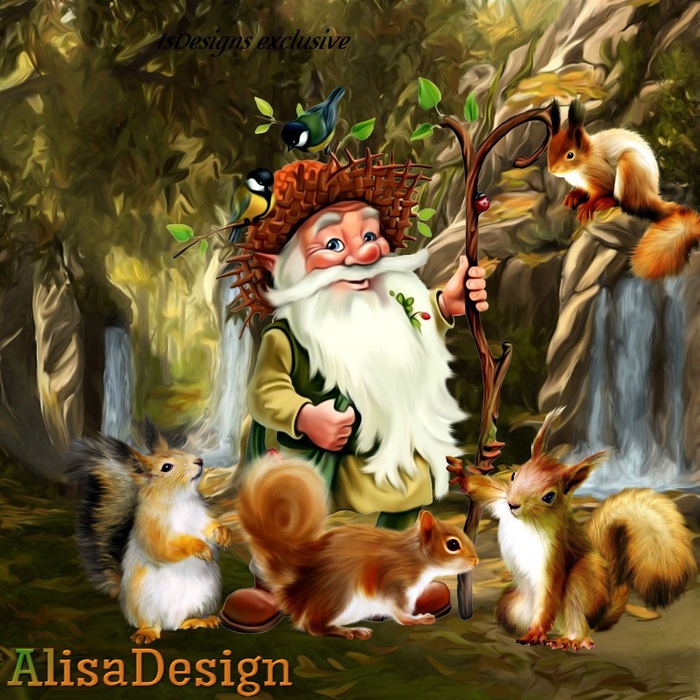 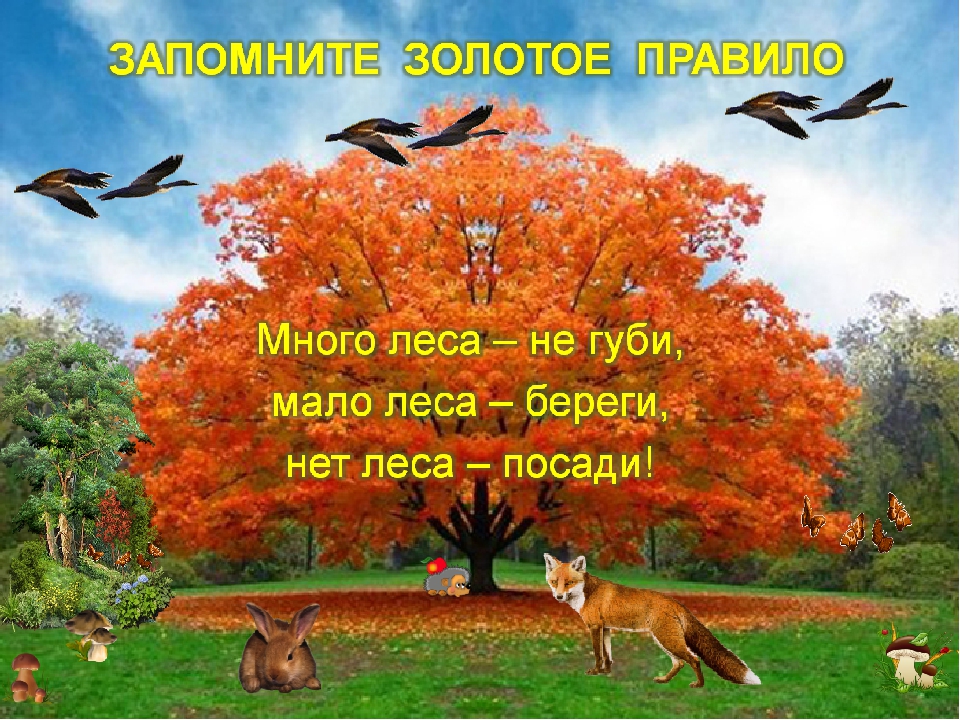 БУДЕМ БЕРЕЧЬ СВОЮ ЗЕМЛЮ,
БУДЕМ БЕРЕЧЬ СВОЙ ДОМ!!!
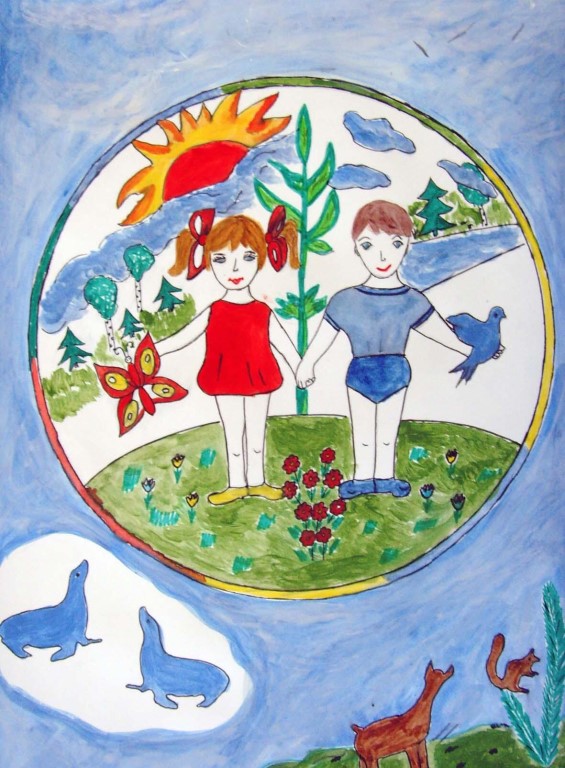 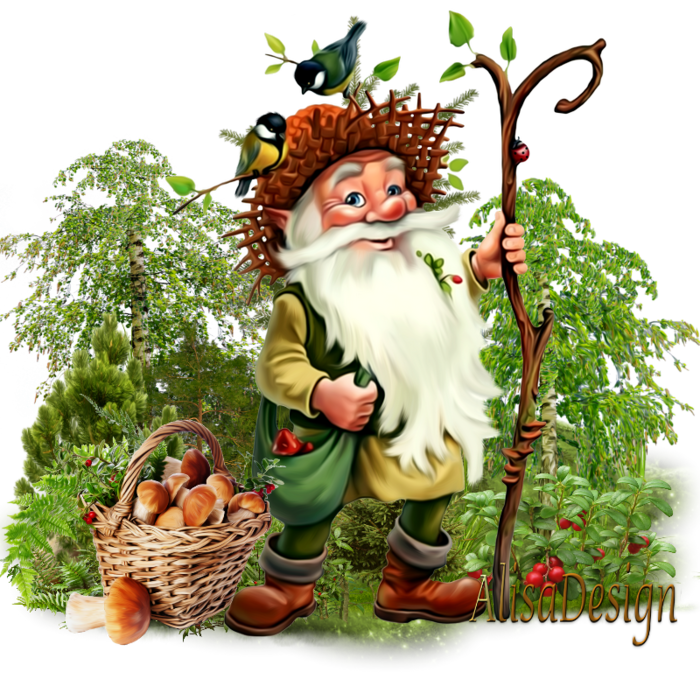 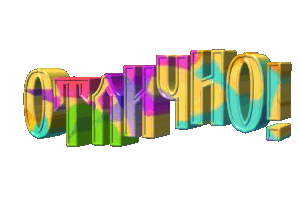 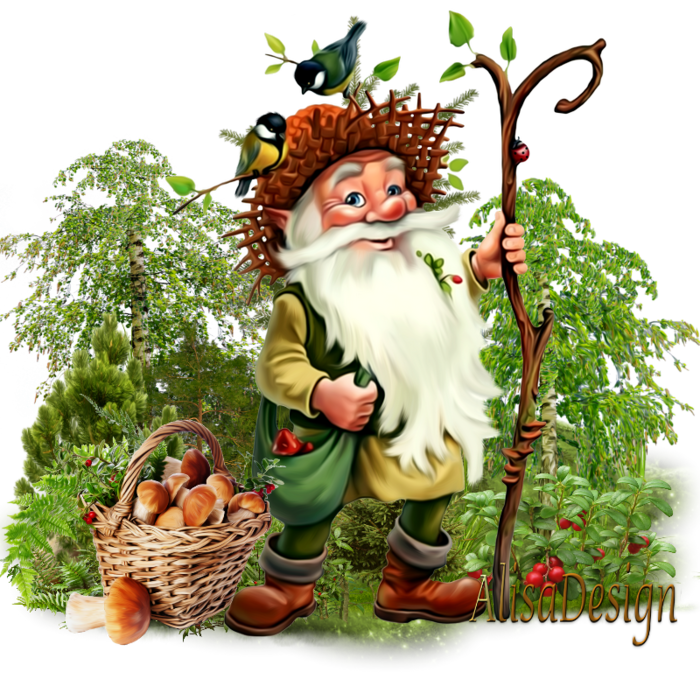 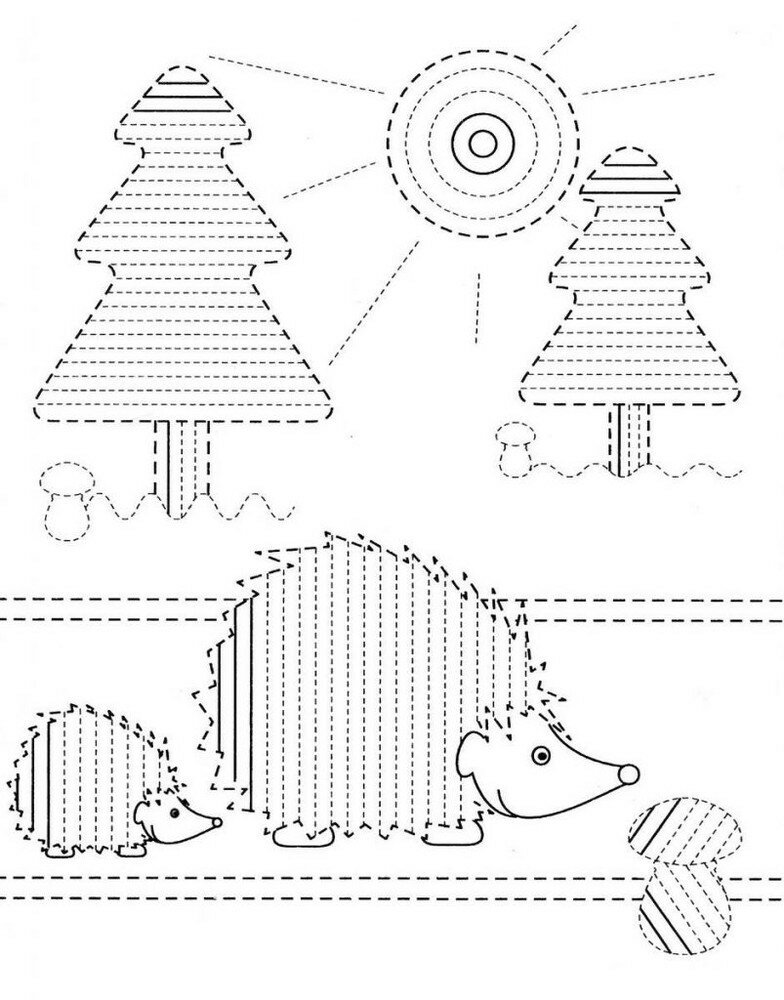